GIOCANDO 
MATEMATICA…MENTE
I.C. “V. Monti” 
Pollenza 
Progetto di inclusione verticale
a. s. 2015-2016
SCUOLA SECONDARIA DI PRIMO GRADO
V. MONTI
CLASSE 1° B
Costruzione di figure piane, calcolo delle lunghezze, classificazione dei triangoli, compilazione delle tabelle
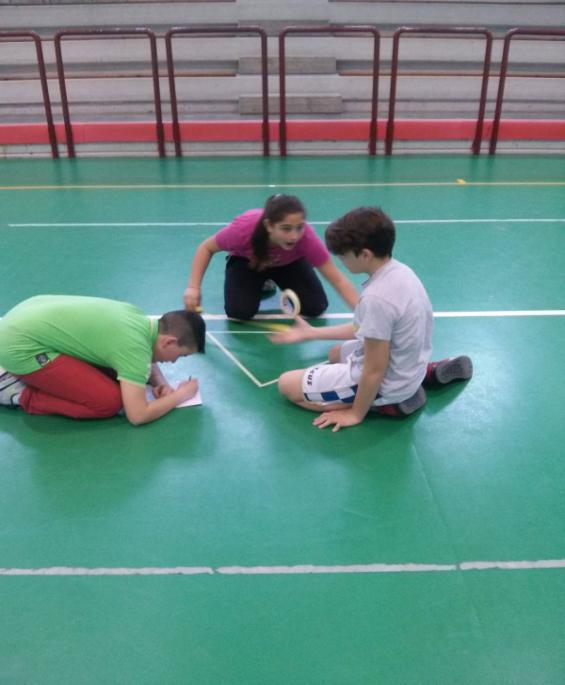 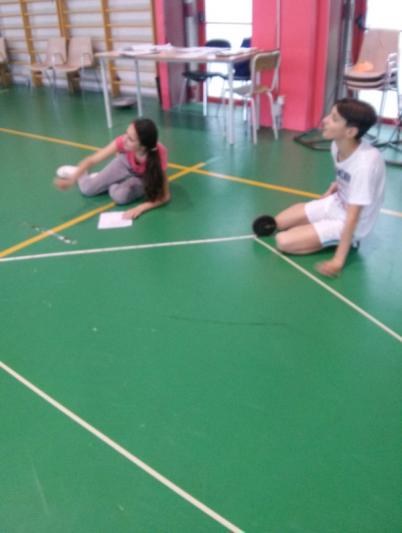 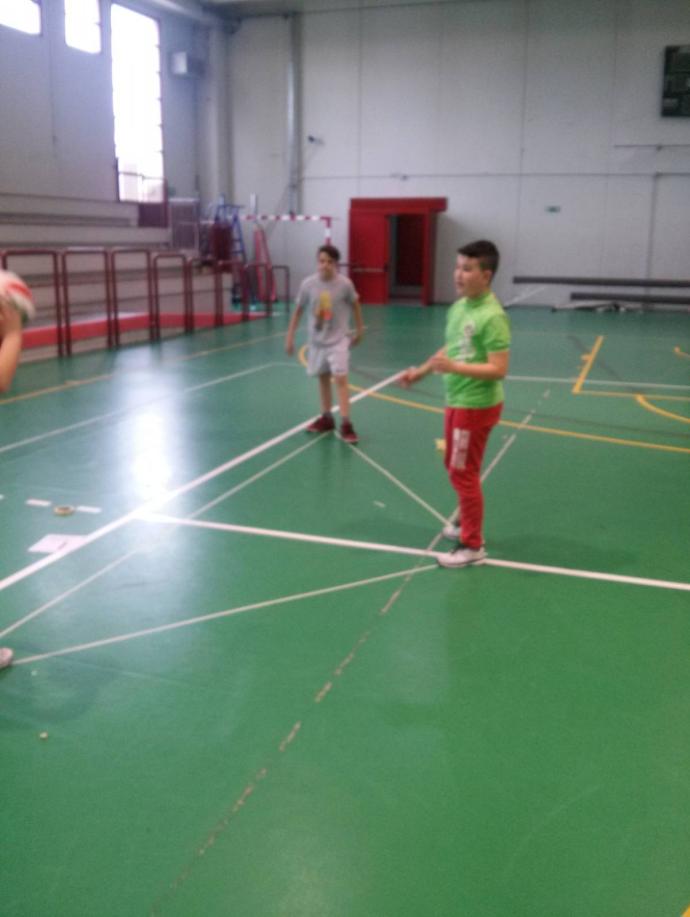 Passaggi di palla in velocità al termine della costruzione  del triangolo e della compilazione delle tabelle per determinare il terzetto vincitore
Riconoscere la valenza dei segnali stradali: gara a squadre
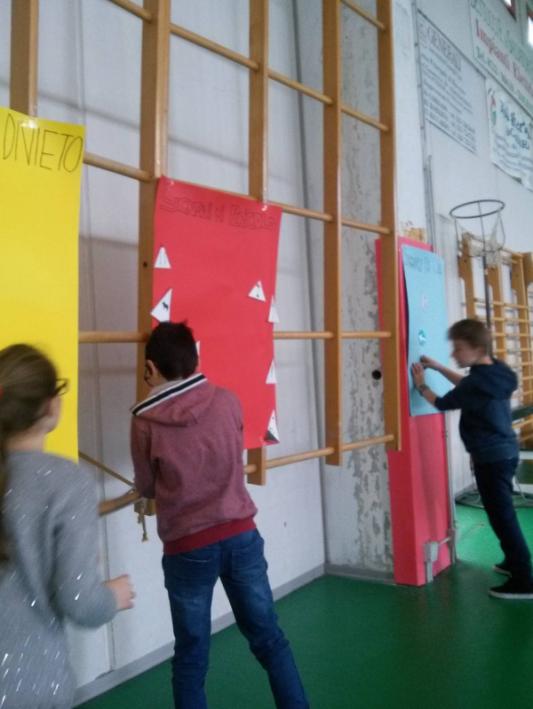 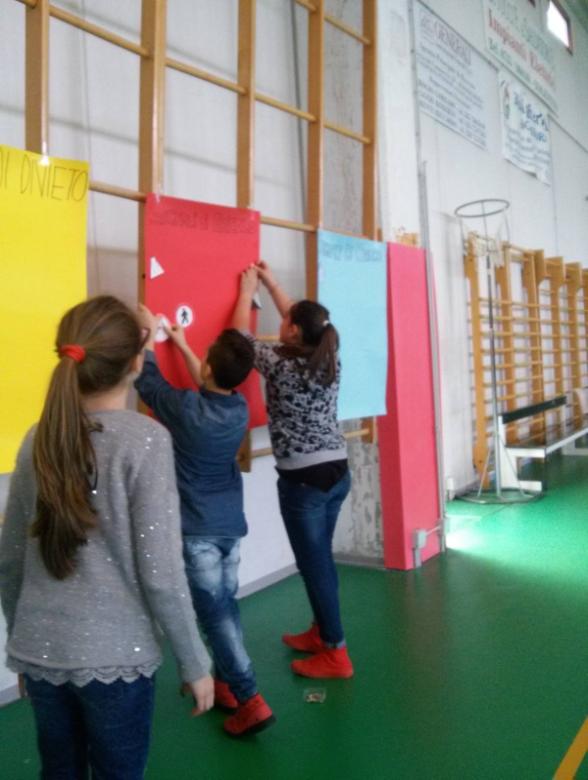 CLASSE 1° A
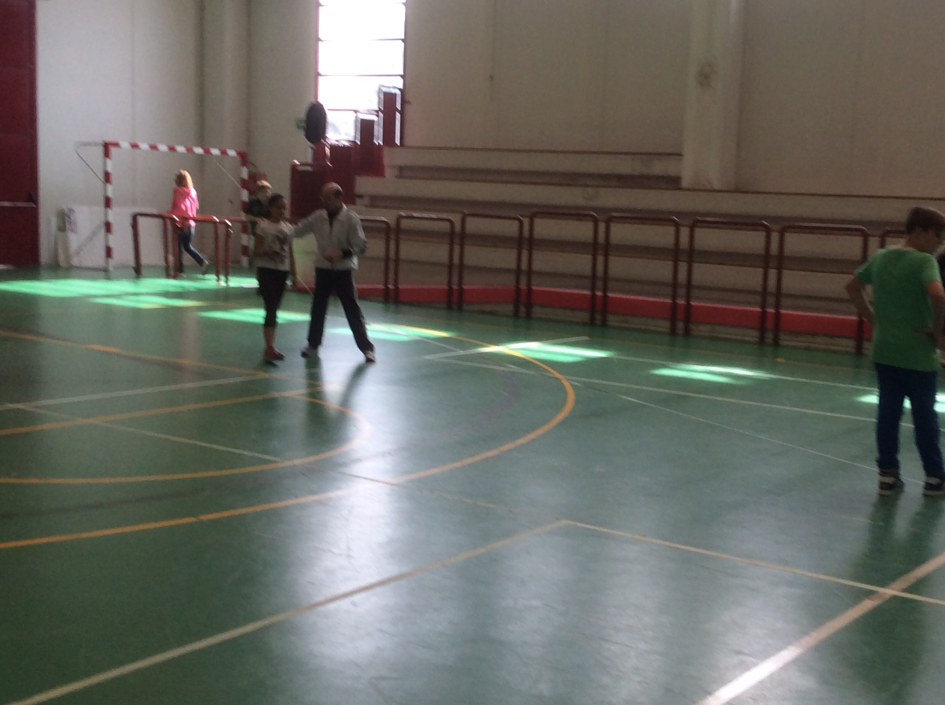 Ad ogni gruppo viene assegnato un percorso e ciascun componente dovrà percorrerlo
Ogni alunno effettua una gara di velocità mentre un compagno misura il tempo con il cronometro
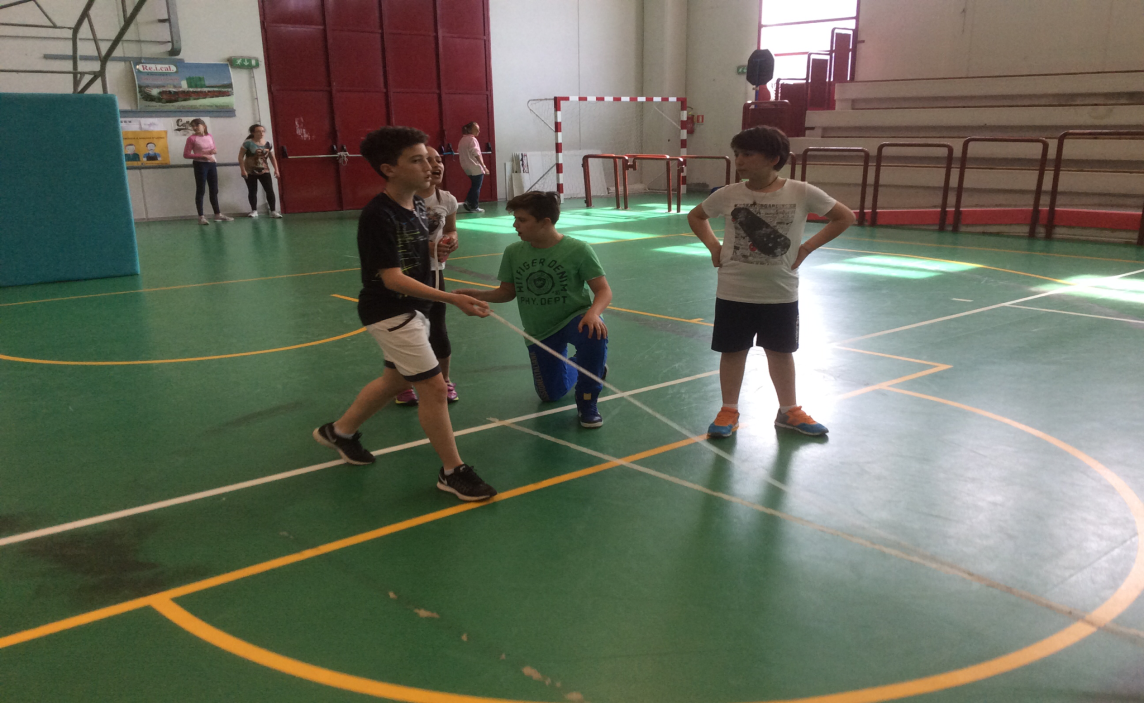 I ragazzi misurano con il metro la lunghezza del percorso e riportano i dati nelle tabelle
A ciascun gruppo viene chiesto di rappresentare con il corpo gli angoli: retto, piatto, giro, acuto e ottuso
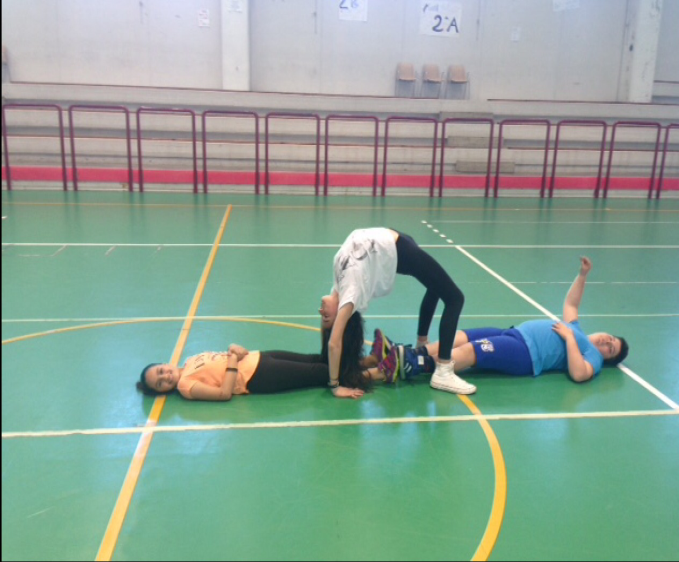 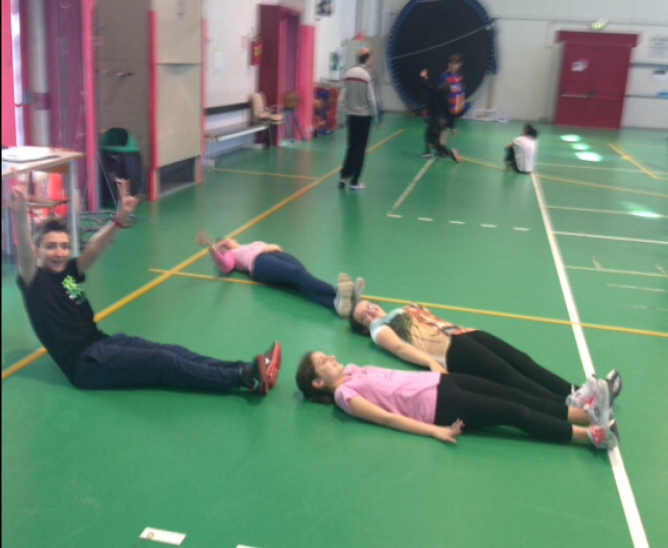 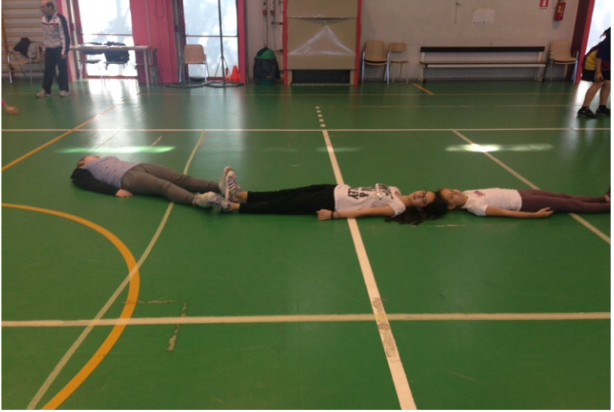 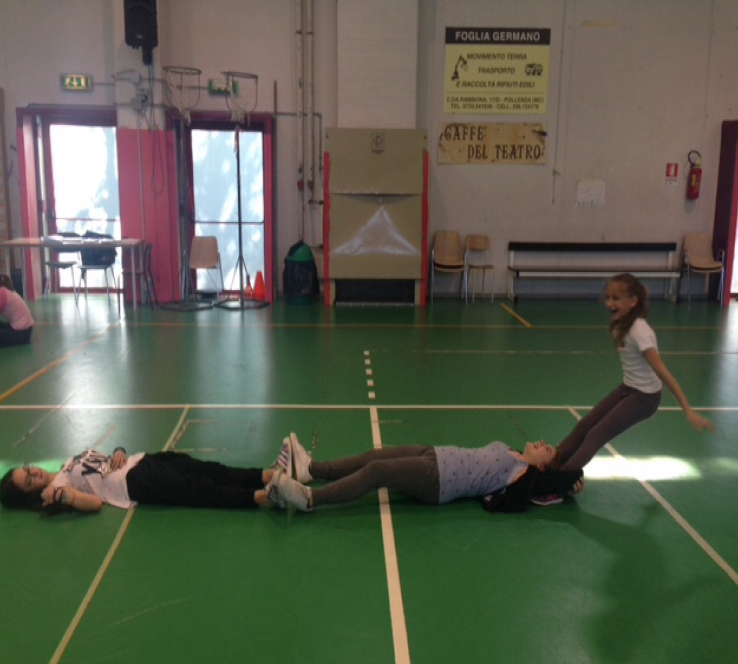 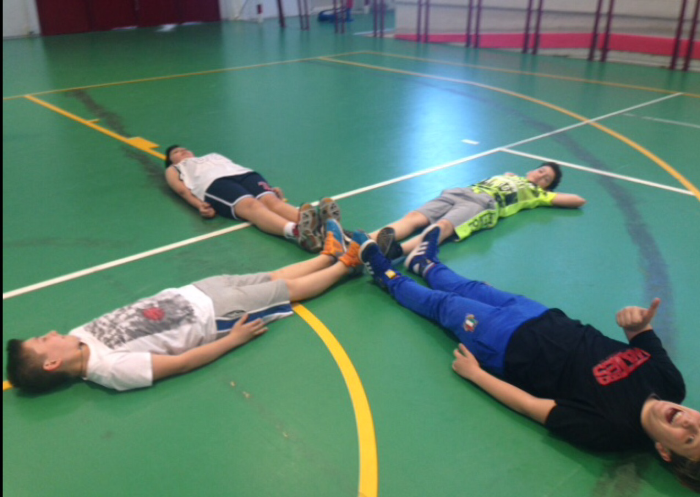 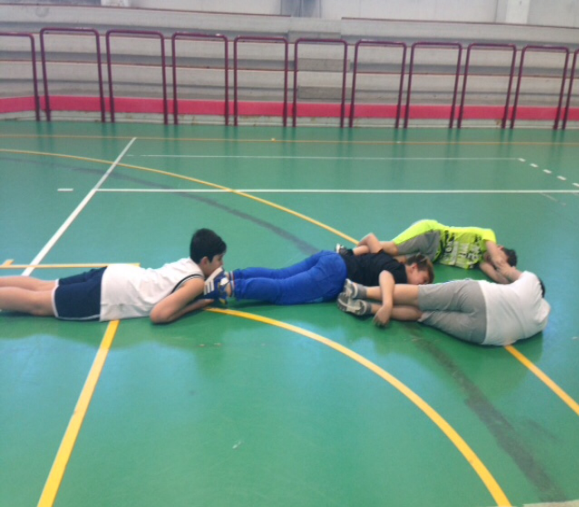